20th Regular Session of the Scientific Committee
14-21 August 2024, Manila, Philippines
Project 60: Progress towards AchievingSC19 Recommendations
WCPFC-SC20-2024/ST-WP-02
Tom Peatman1, Tiffany Vidal2, Peter Williams2 & Simon Nicol2
1 Consultant for the Oceanic Fisheries Programme, Pacific Community
2 Oceanic Fisheries Programme, Pacific Community
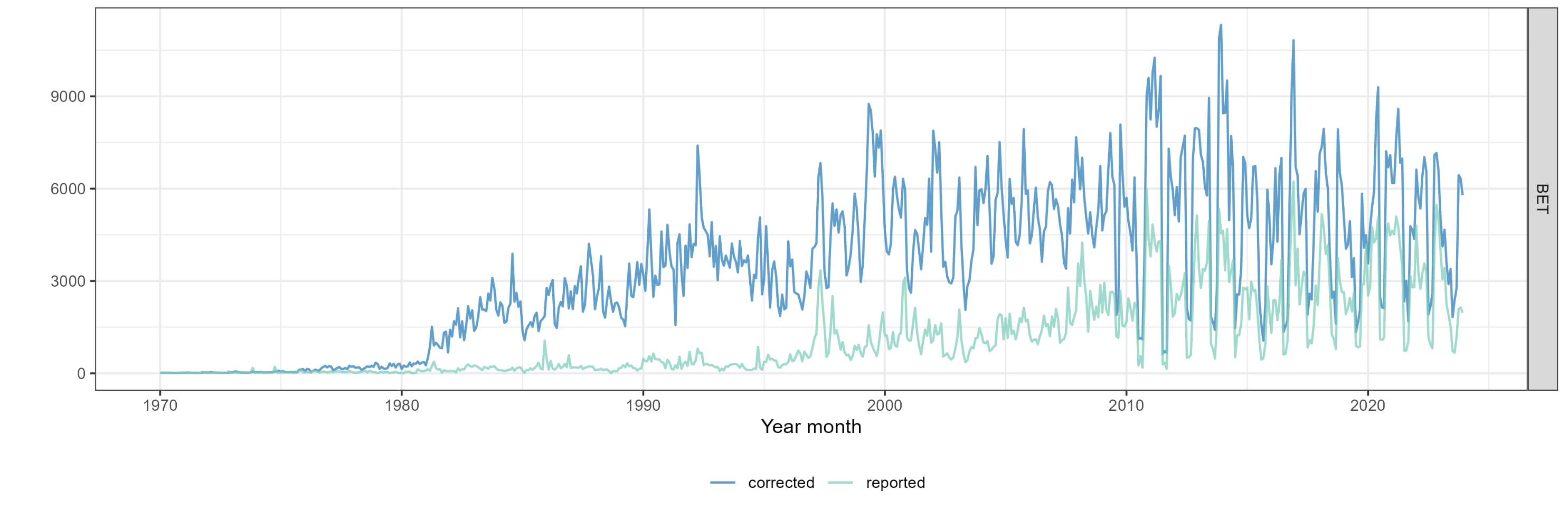 Recommendations
The SC is invited to:
Note the progress towards the Project 60 workplan agreed at SC19.
Note the improvements to the species composition models used to generate model-based estimates of species compositions for strata with relatively low observer coverage rates.
Note the continued potential for comparative analyses of species compositions from different data sources to inform the approach used to estimate catch compositions, e.g., the threshold for observer coverage that determines whether estimates are model based. These comparative analyses rely on independent estimates of catch compositions held by Members.
Consider marking Project 60 as complete, noting that work on species compositions of purse seine catches can continue through the provision of scientific advice by the SSP.